מָה אַתֶּם עוֹשִׂים?
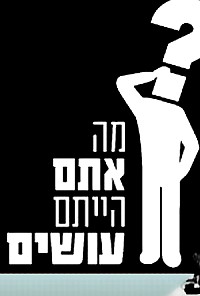 לִכְתוֹב
כּוֹתֵב    
כּוֹתֶבֶת
כּוֹתְבִים 
כּוֹתְבוֹת
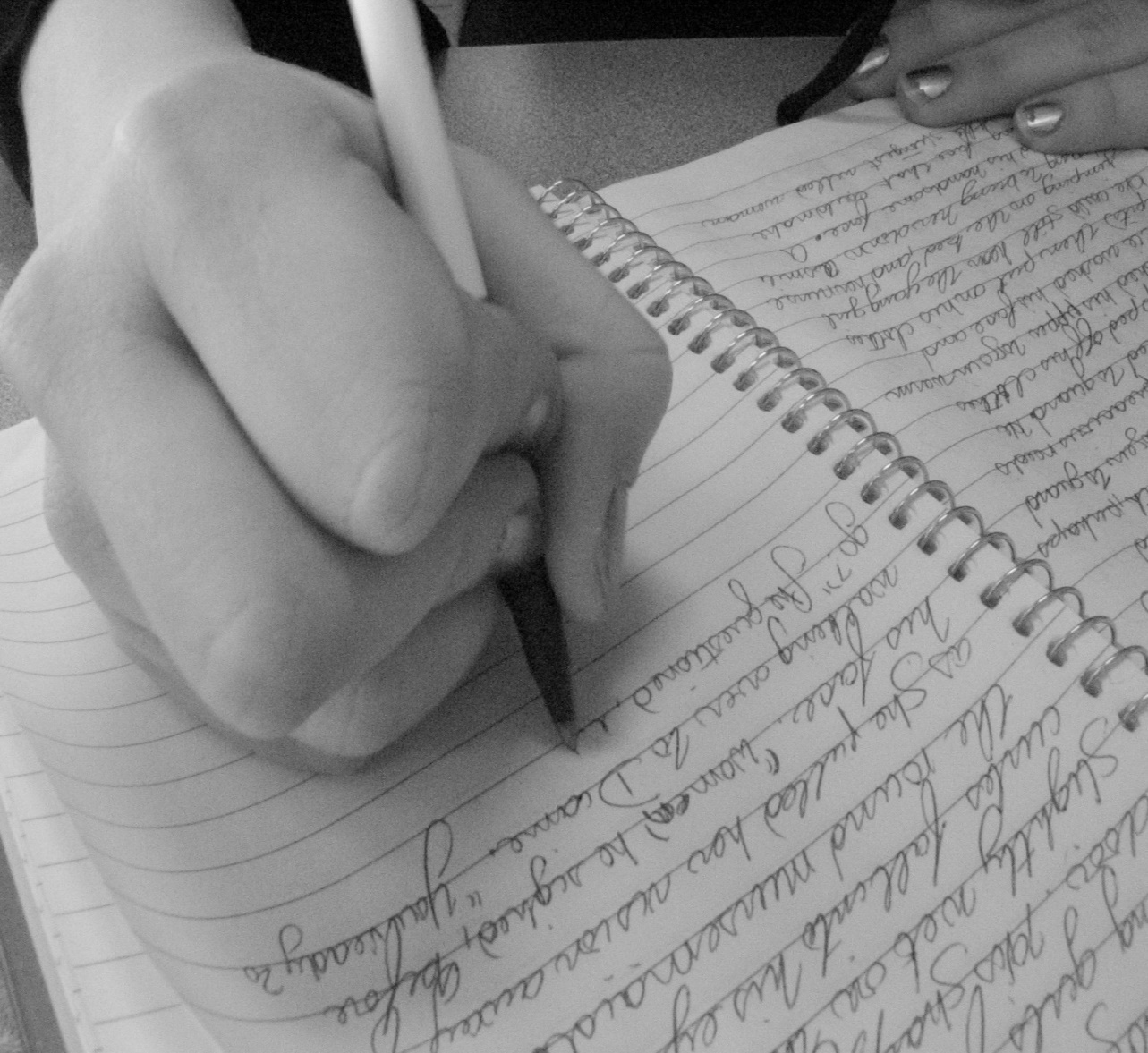 לִקְרוֹא
קוֹרֵא       
קוֹרֵאת
קוֹרְאִים  
קוֹרְאוֹת
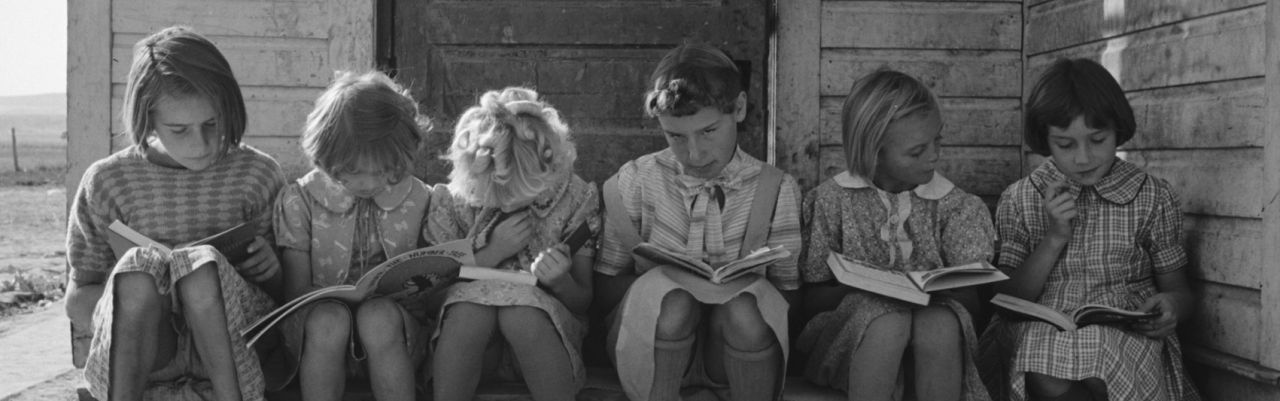 לִלְמוֹד
לוֹמֵד
לוֹמֶדֶת
לוֹמְדִים
לוֹמְדוֹת
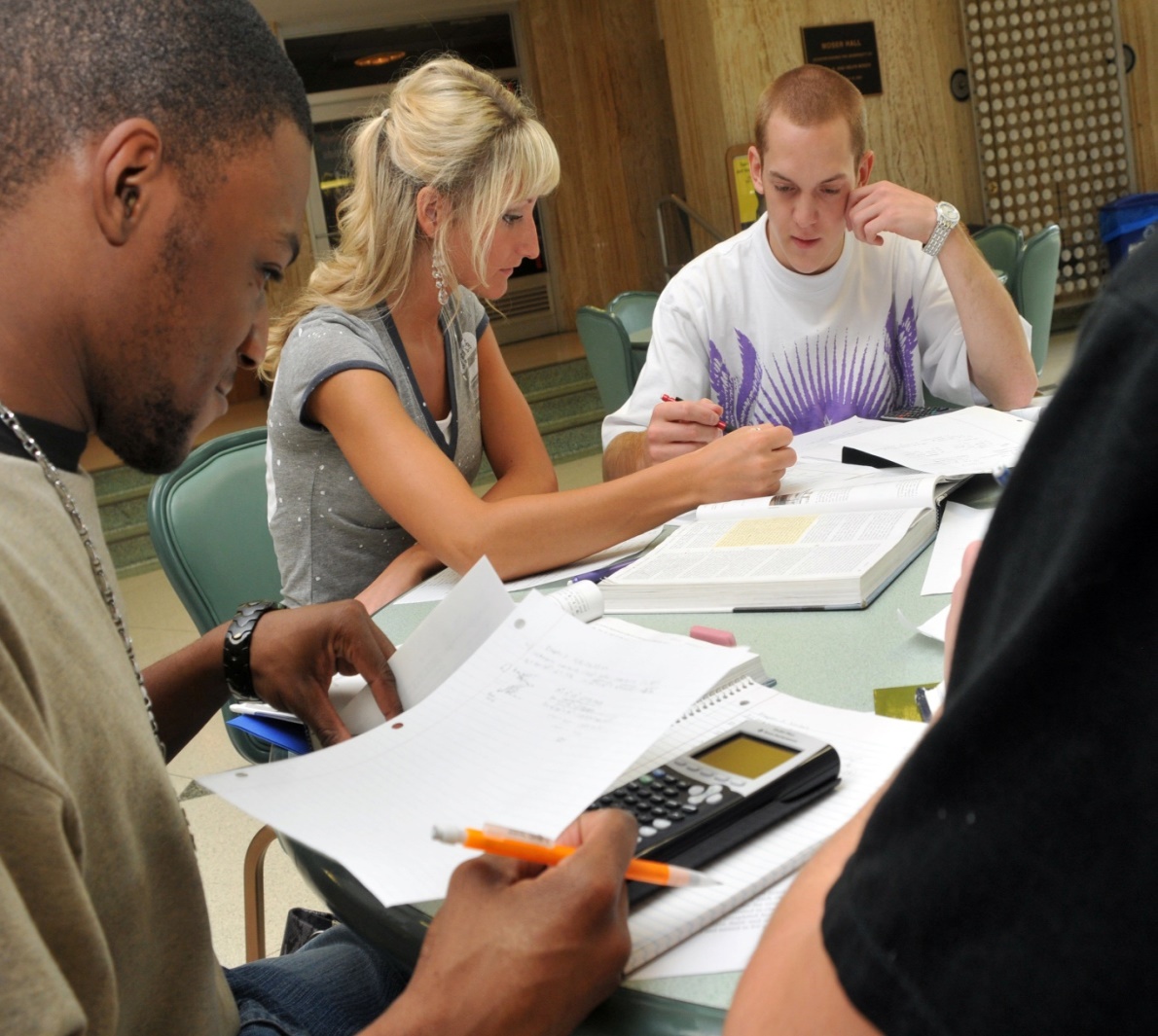 לֶאֱכוֹל
אוֹכֵל
אוֹכֶלֶת
אוֹכְלִים
אוֹכְלוֹת
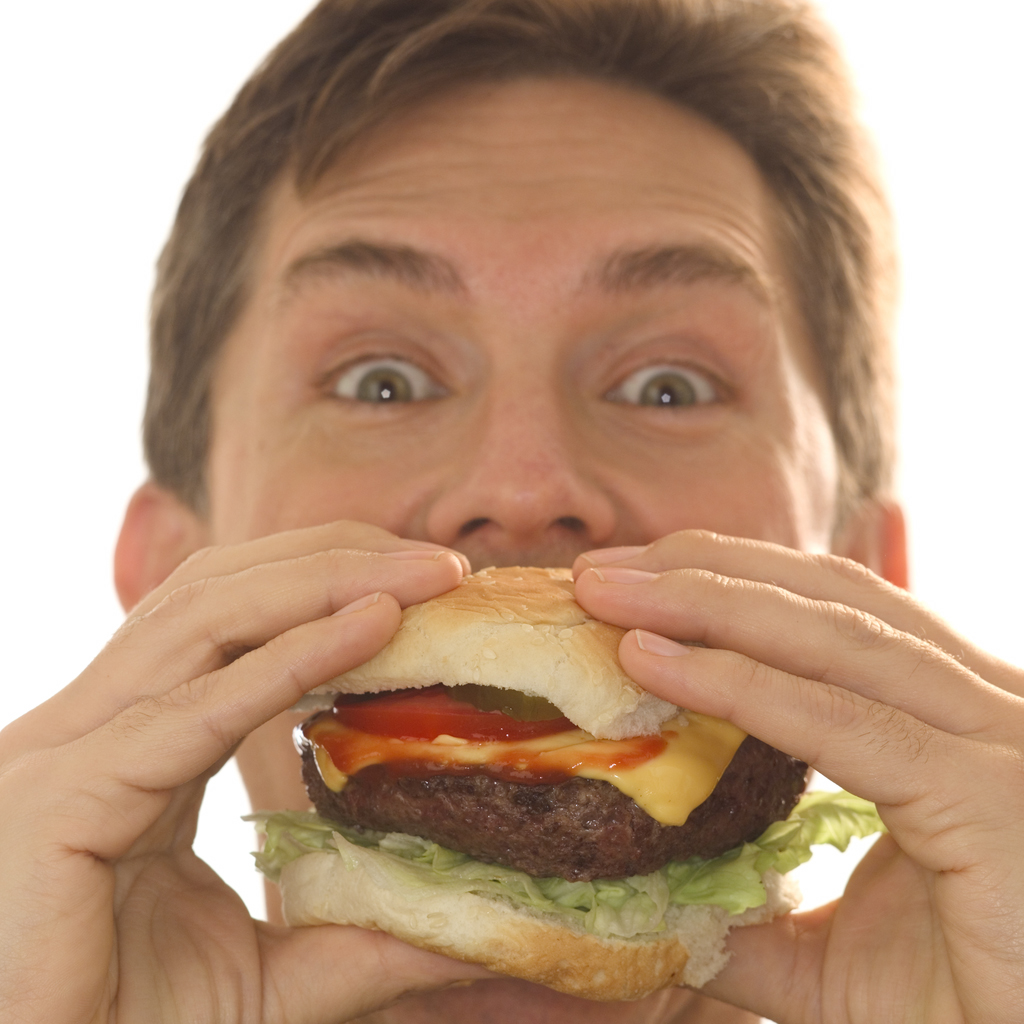 לַחֲשׁוֹב
חוֹשֵׁב
חוֹשֶׁבֶת
חוֹשְׁבִים
חוֹשְׁבוֹת
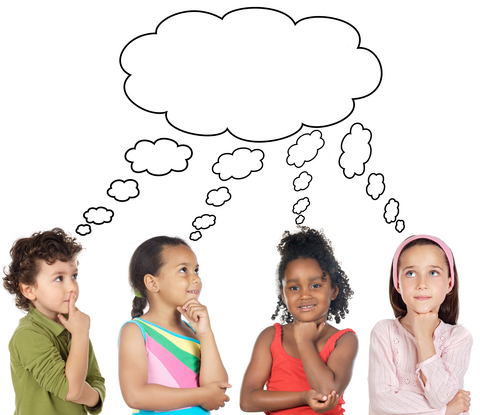 לֶאֱהוֹב
אוֹהֵב
אוֹהֶבֶת
אוֹהֲבִים
אוֹהֲבוֹת
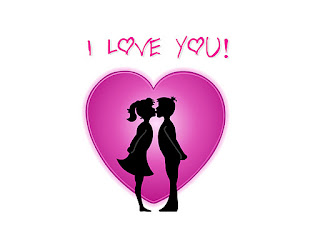 לַעֲבוֹד
עוֹבֵד
עוֹבֶדֶת
עוֹבְדִים
עוֹבְדוֹת
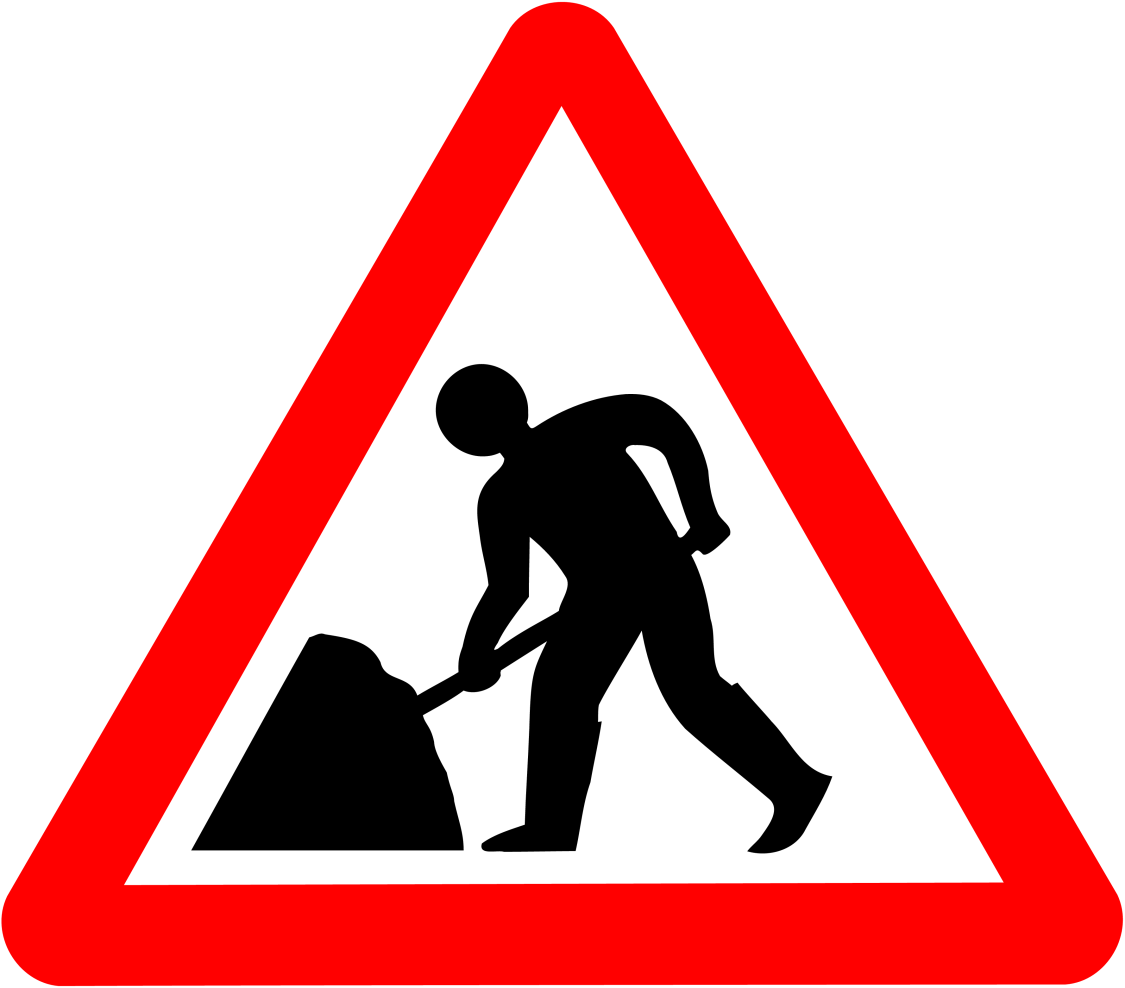 לֵאמוֹר
אוֹמֵר
אוֹמֶרֶת
אוֹמְרִים
אומְרוֹת
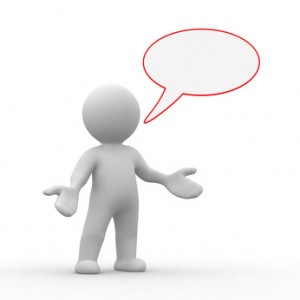 לָלֶכֶת
הוֹלֵךְ
הוֹלֶכֶת
הוֹלְכִים
הוֹלְכוֹת
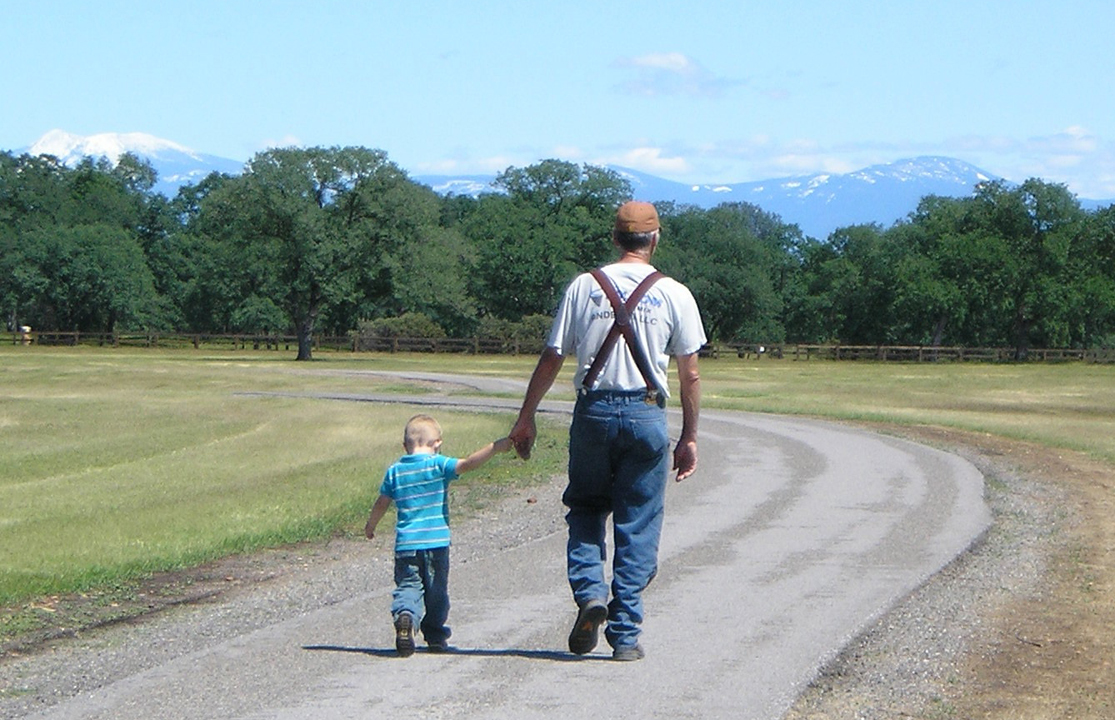 לִנְסוֹעַ
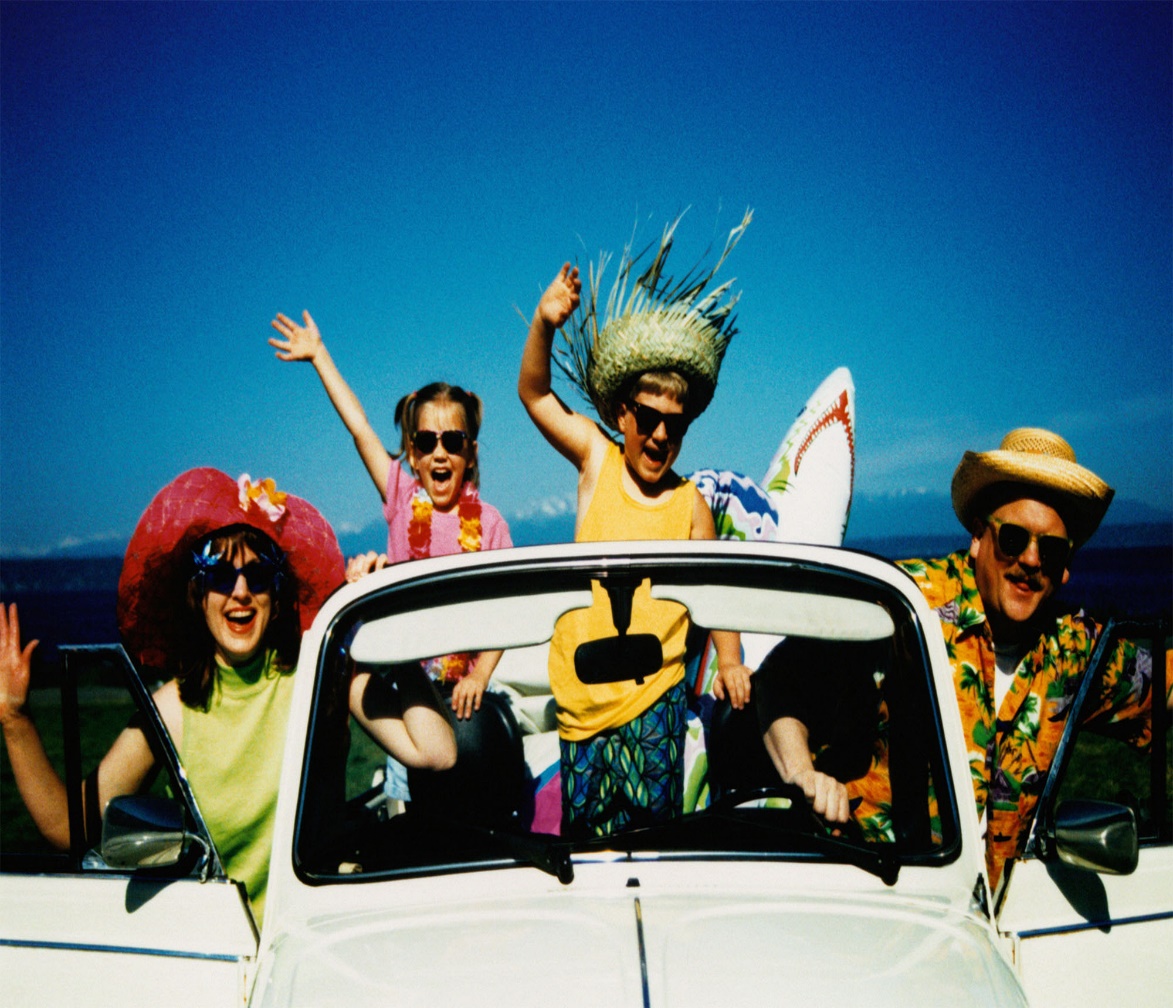 נוֹסֵעַ
נוסַעַת
נוֹסְעִים
נוֹסְעוֹת
לָשֶׁבֶת
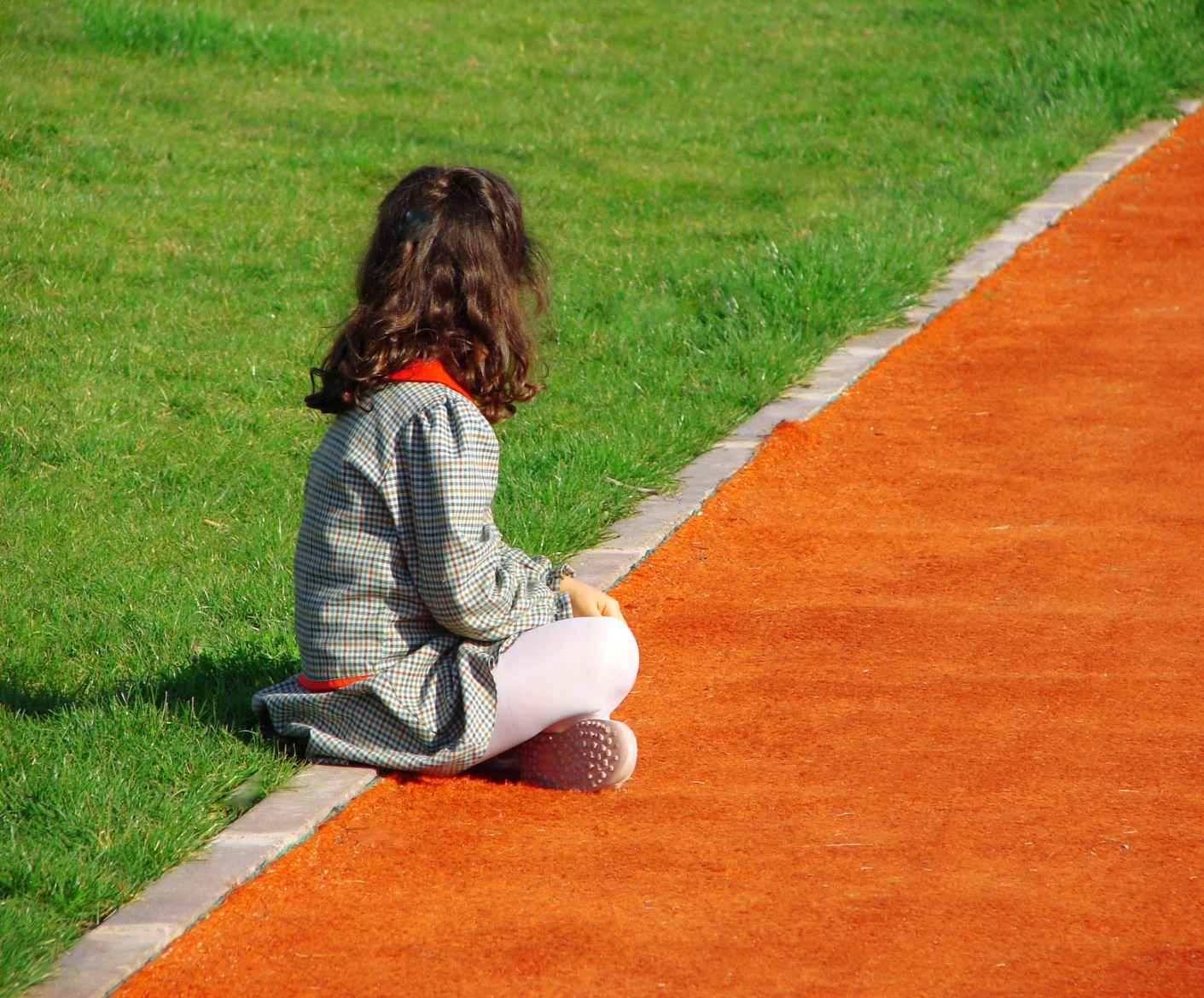 יוֹשֵׁב
יוֹשֶׁבֶת
יוֹשְׁבִים
יוֹשְׁבוֹת
לָדַעַת
יוֹדֵעַ
יוֹדַעַת
יוֹדְעִים
יוֹדְעוֹת
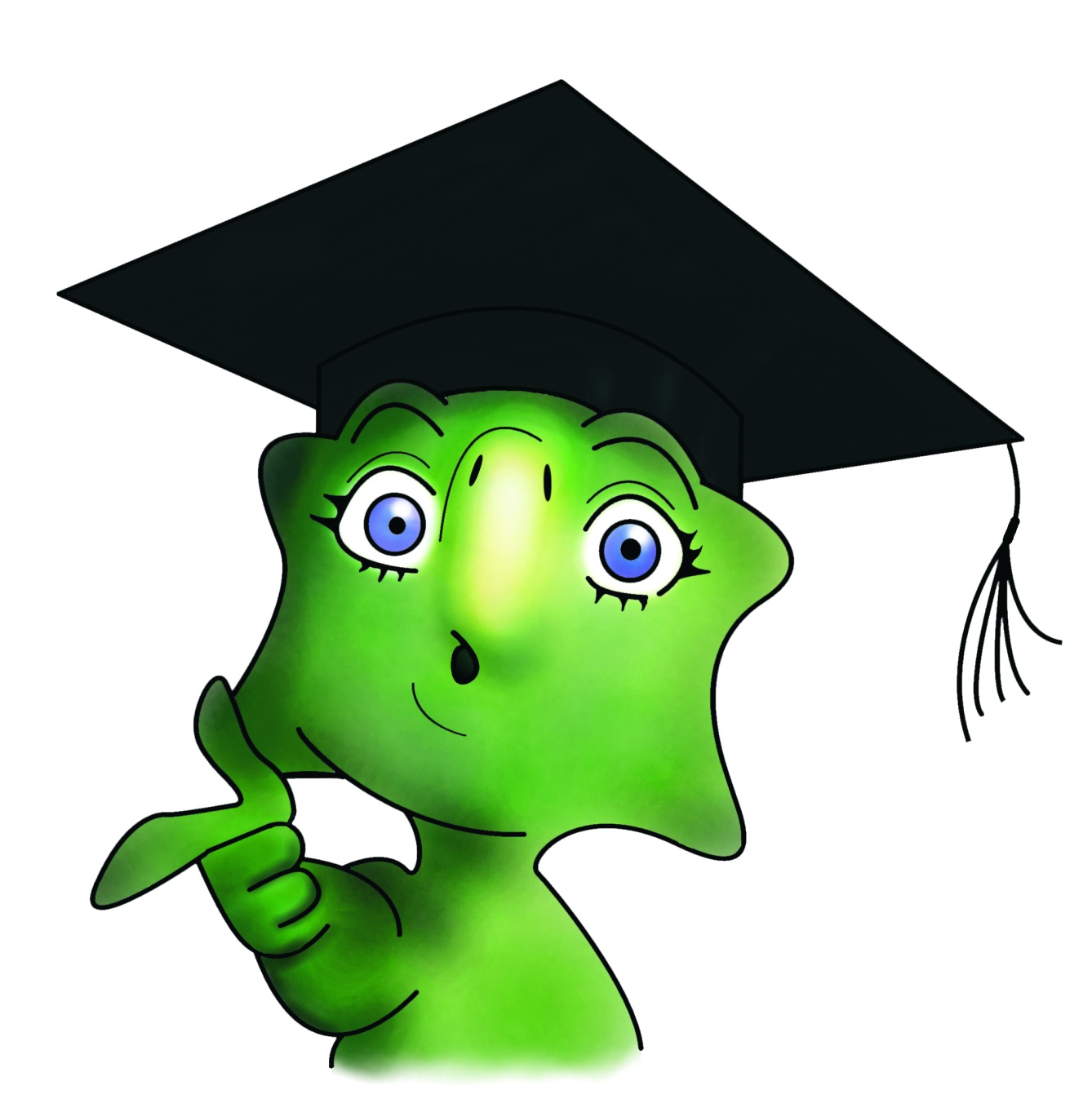 לִקְנוֹת
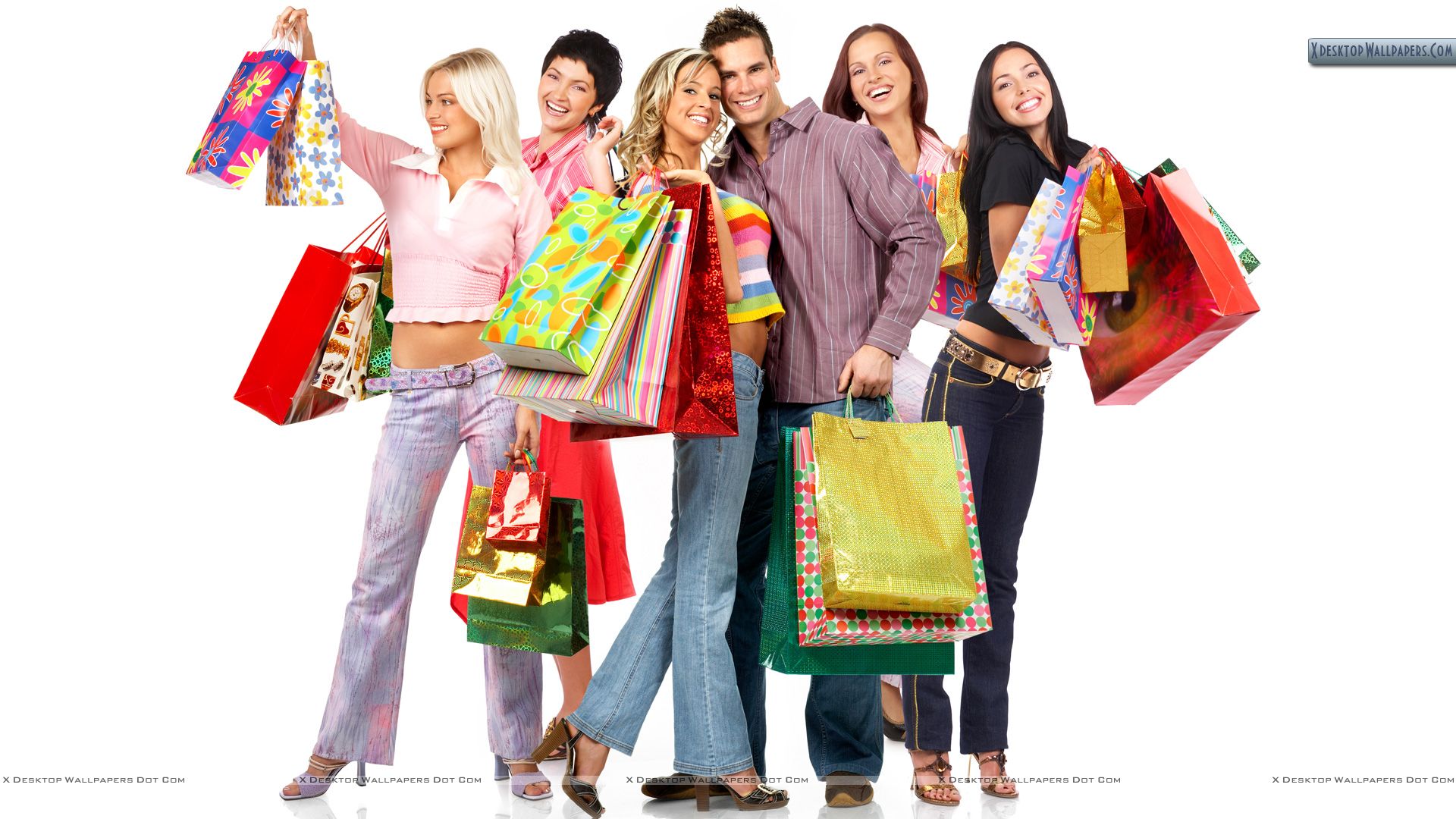 קוֹנֶה  
קוֹנָה
קוֹנִים 
קוֹנוֹת
לַעֲשׂוֹת
עוֹשֶׂה
עוֹשָׂה
עוֹשִׂים
עוֹשׂוֹת
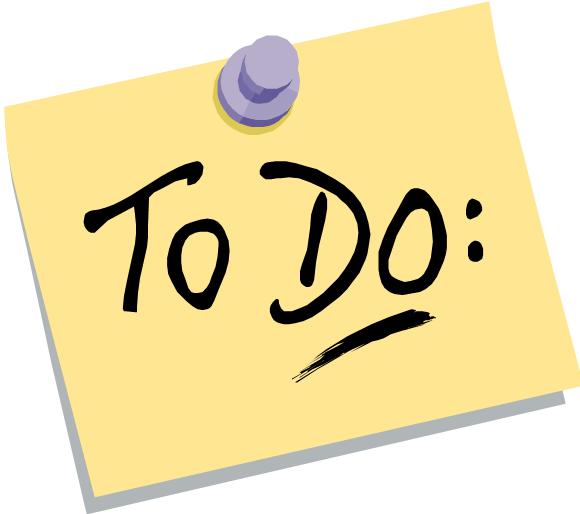 לִרְצוֹת
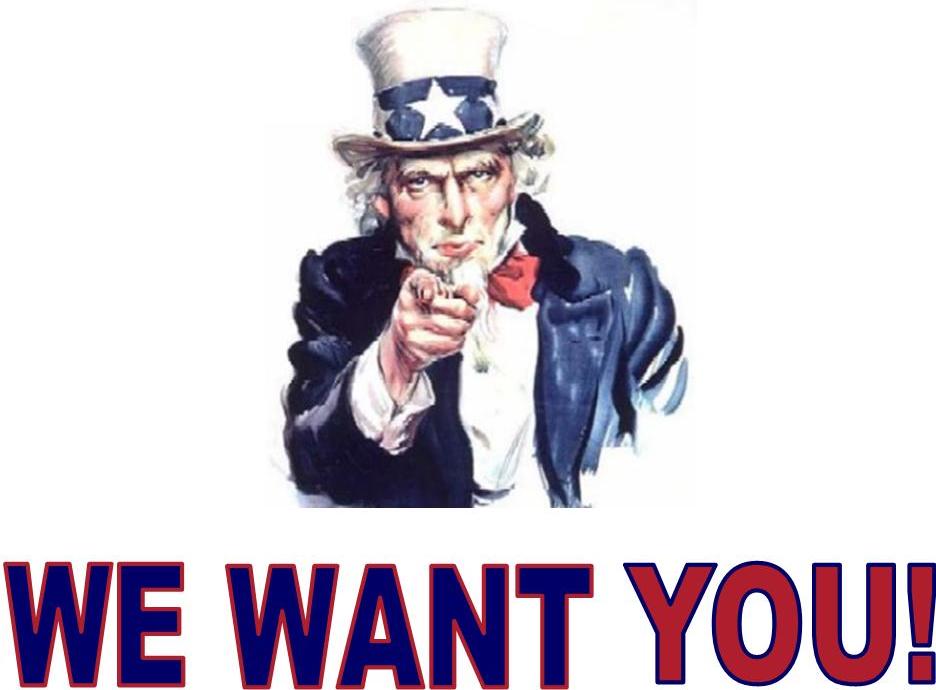 רוֹצֶה
רוֹצָה
רוֹצִים
רוֹצוֹת
לִשְׁתּוֹת
שׁוֹתֶה
שׁוֹתָה
שׁוֹתִים
שׁוֹתוֹת
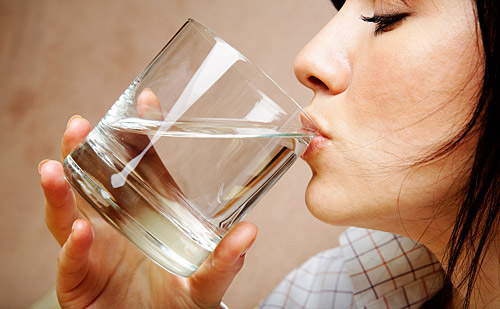 לִרְאוֹת
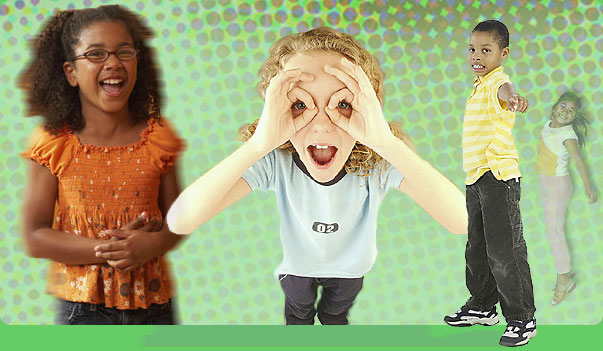 רוֹאֶה
רוֹאָה
רוֹאִים
רוֹאוֹת
לָגוּר
גָּר
גָּרָה
גָּרִים
גָּרוֹת
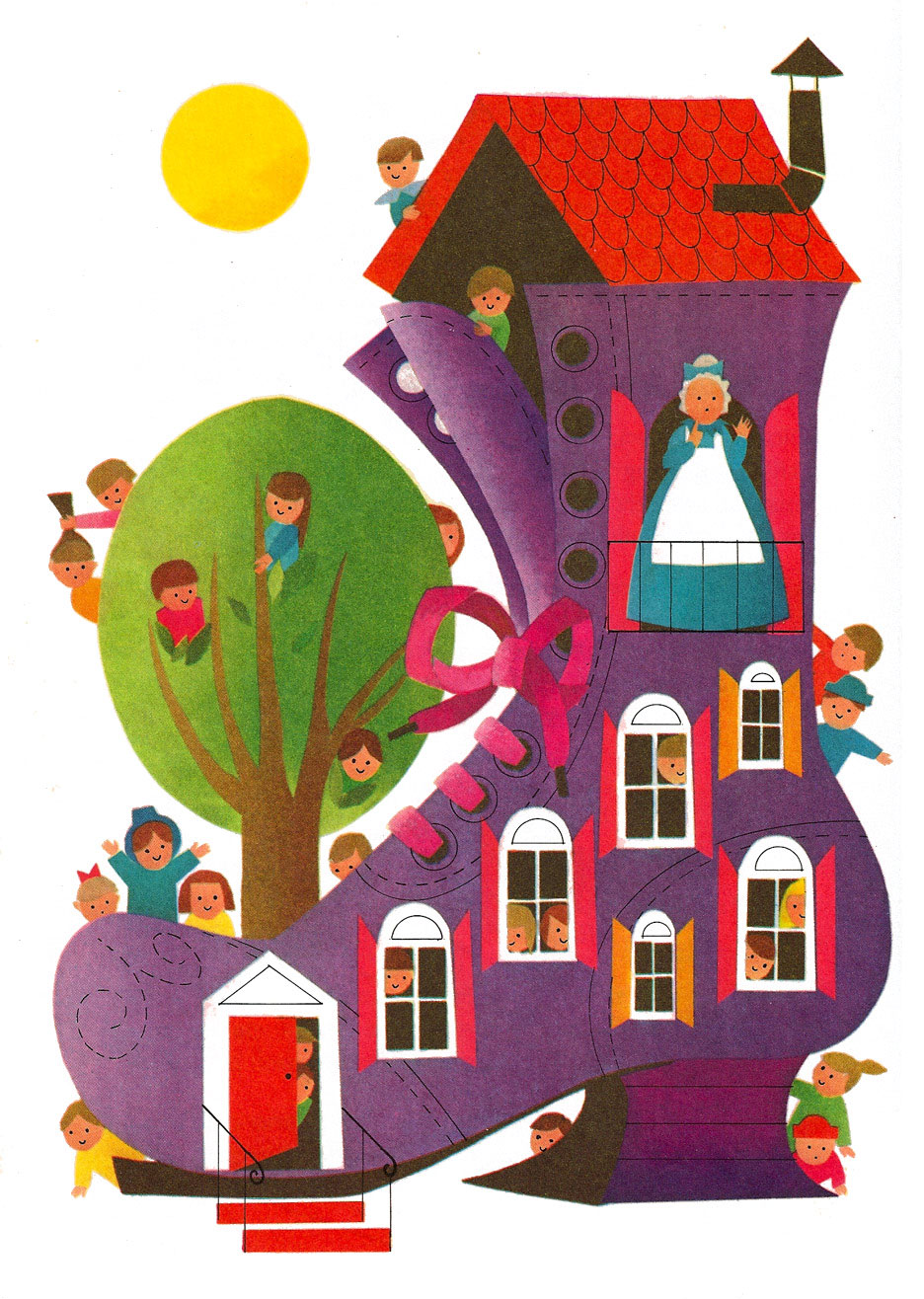 לָנוּחַ
נָח
נָחָה
נָחִים
נָחוֹת
לָרוּץ
רָץ
רָצָה
רָצִים
רָצוֹת
לָקוּם
קָם
קָמָה
קָמִים
קָמוֹת
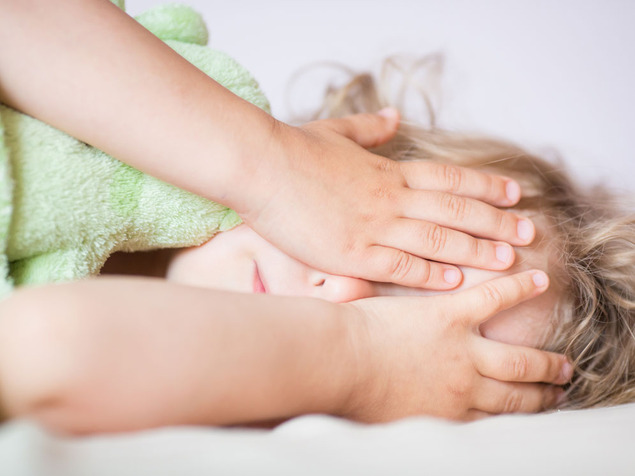 לָבוֹא
בָּא
בָּאָה
בָּאִים
בָּאוֹת
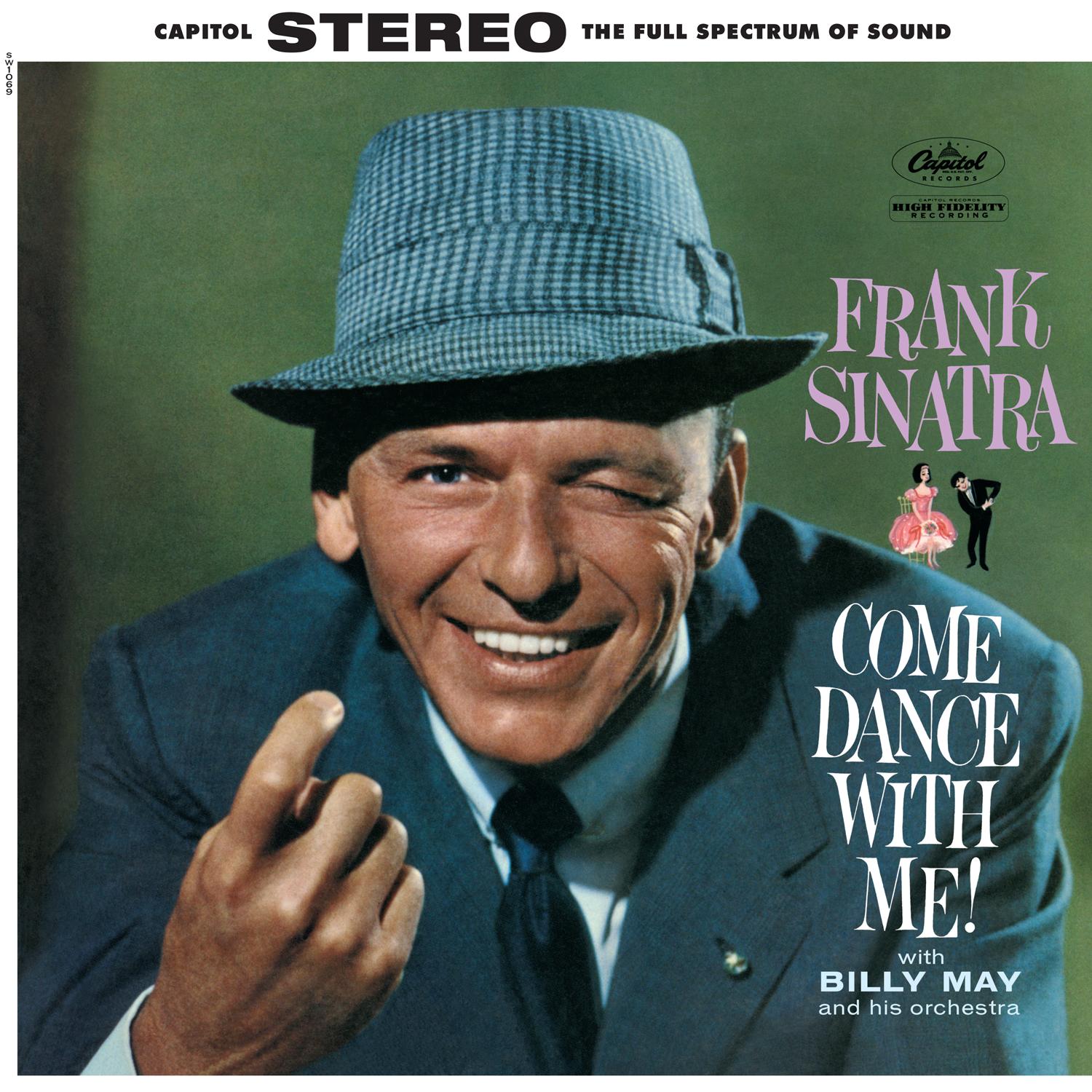 לָשִׁיר
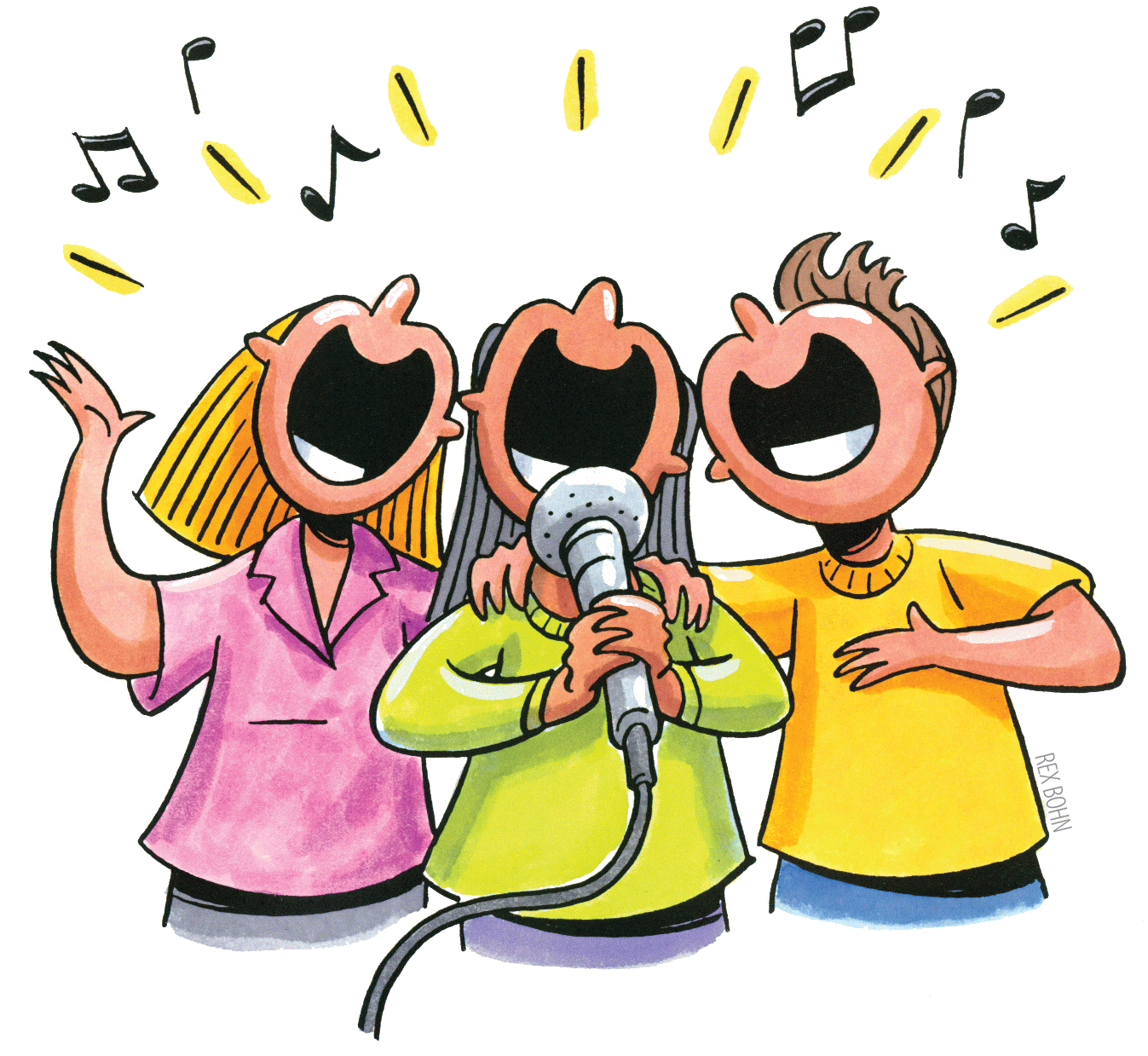 שָׁר
שָׁרָה
שָׁרִים
שָׁרוֹת
לָשִׂים
שָׂם
שָׂמָה
שָׂמִים
שָׂמוֹת
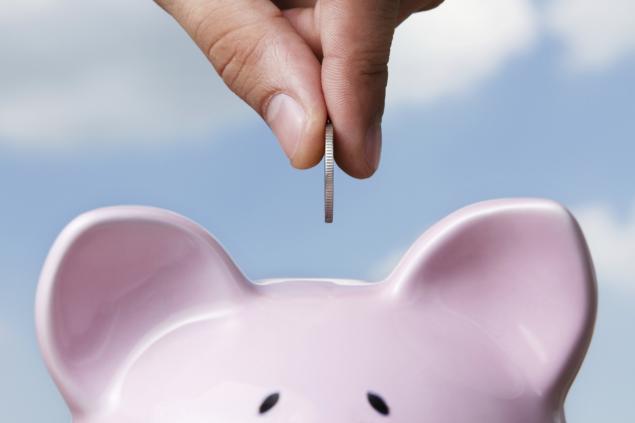 לְדַבֵּר
מְדַבֵּר
מְדַבֶּרֶת
מְדַבְּרִים
מְדַבְּרוֹת
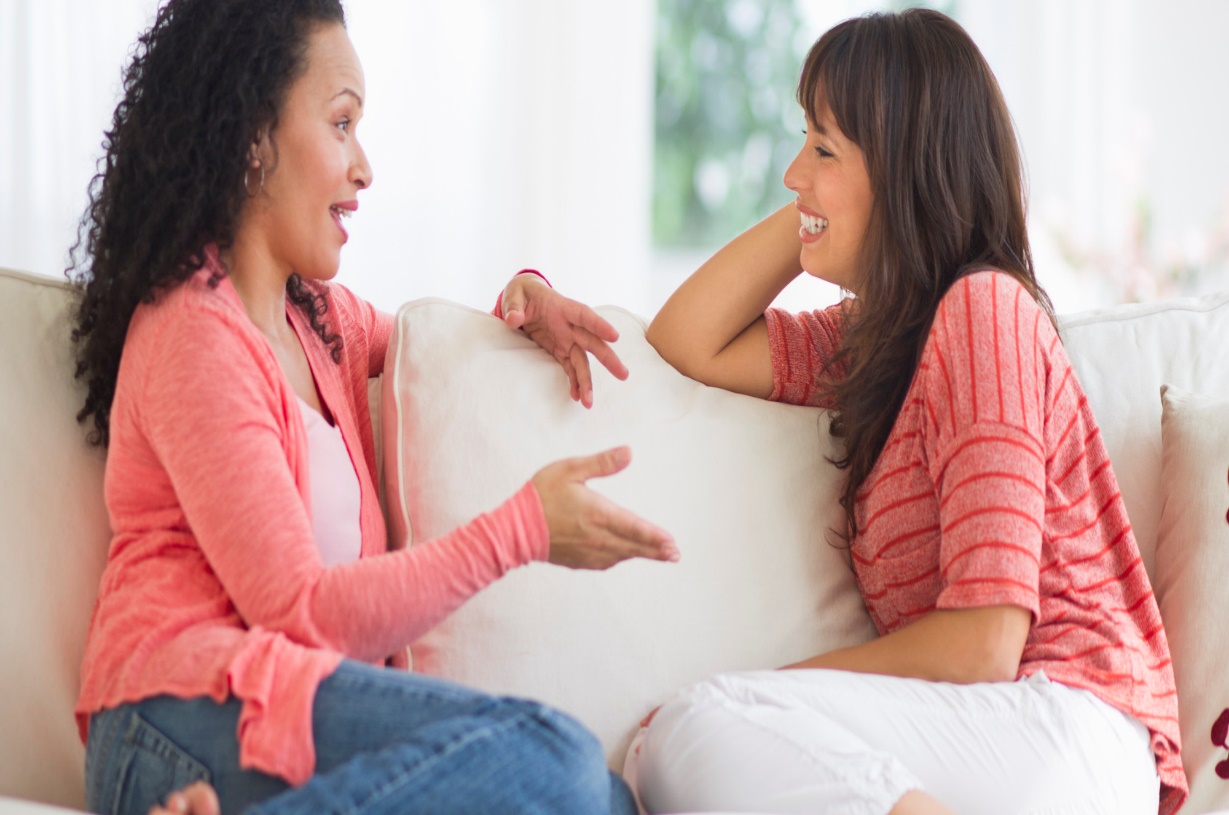 חַיָּיב 
חַיֶּיבֶת 
חַיָּיבִים 
חַיָּיבוֹת
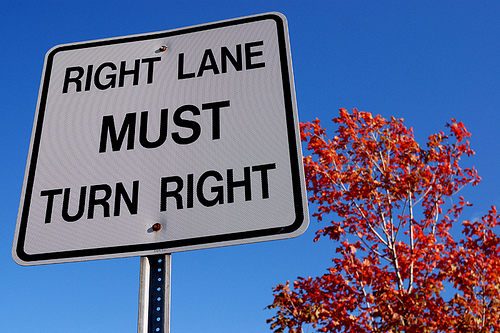 צָרִיךְ
צְרִיכָה
צְרִיכִים
צְרִיכוֹת
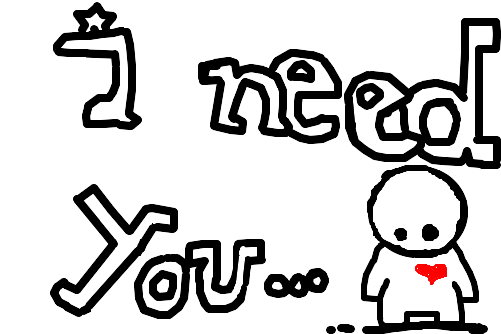 לִהְיוֹת
לְהַזְמִין
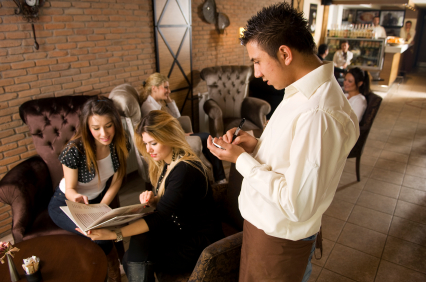 לִמְכּוֹר
מוֹכֵר
מוֹכֶרֶת
מוֹכְרִים
מוֹכרְוֹת
לַעֲזוֹר
עוֹזֵר
עוֹזֶרֶת
עוֹזְרִים
עוֹזְרוֹת
לָתֵת
נוֹתֵן
נוֹתֶנֶת
נוֹתְנִים
נוֹתְנוֹת
לִגְמוֹר
גּוֹמֵר
גּוֹמֶרֶת
גּוֹמְרִים
גּוֹמְרוֹת
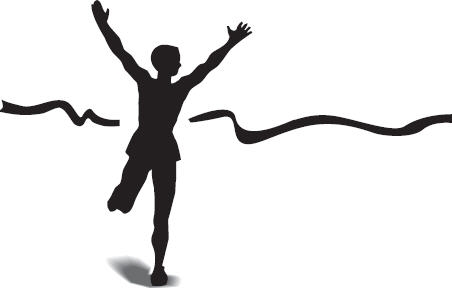 לִזְכּוֹר
זוֹכֵר
זוֹכֶרֶת
זוֹכְרִים
זוֹכְרוֹת
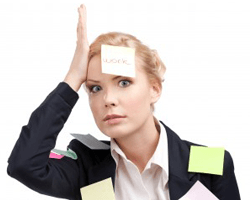 לַחֲזוֹר
חוֹזֵר
חוֹזֶרֶת
חוֹזְרִים
חוֹזְרוֹת
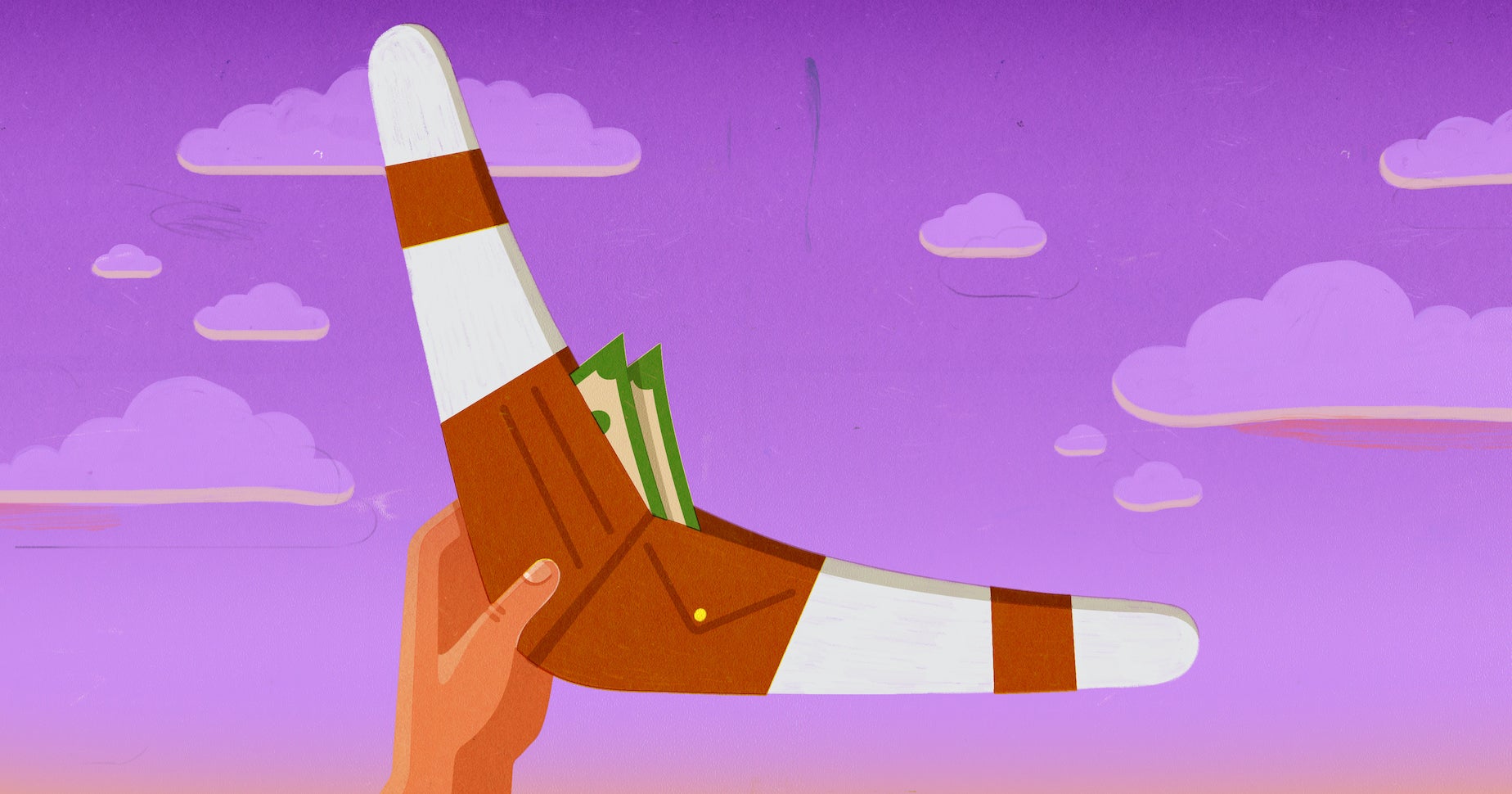 לִסְגּוֹר
סוֹגֵר
סוֹגֶרֶת
סוֹגְרִים
סוֹגְרוֹת
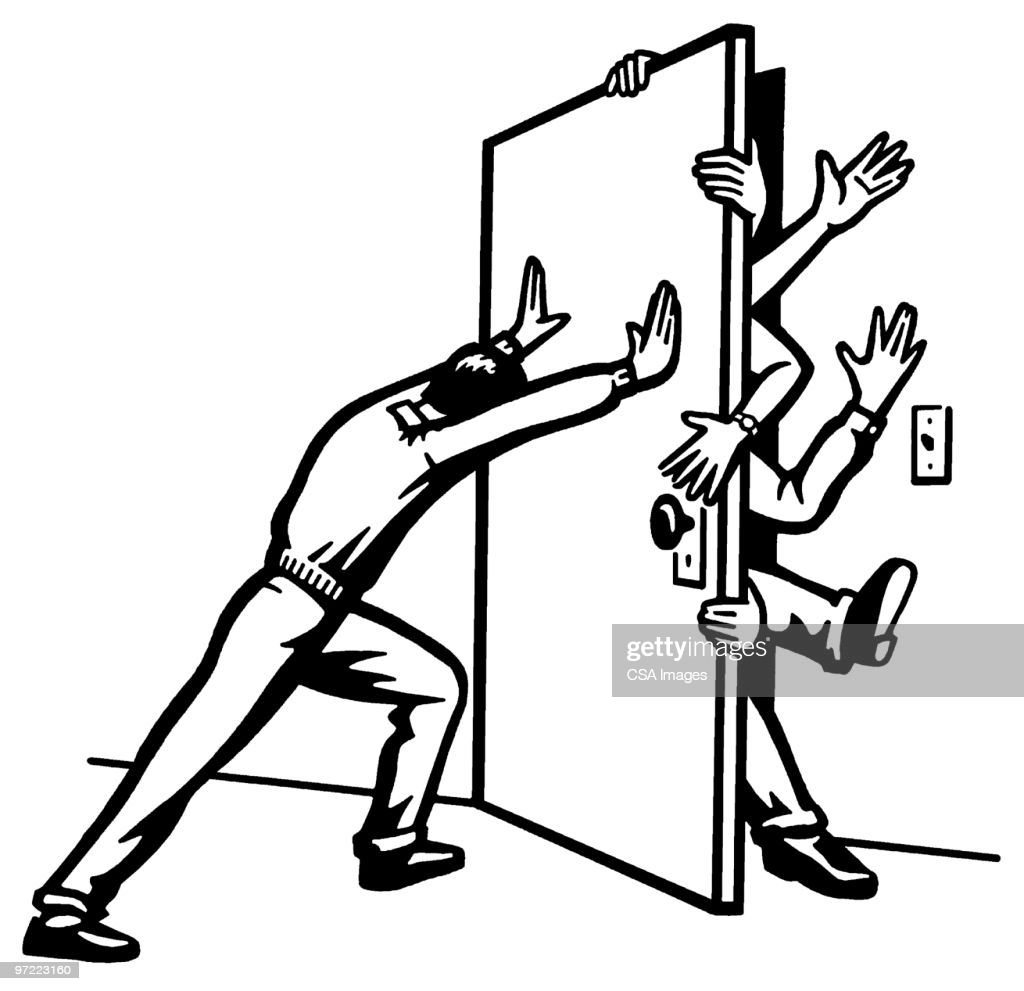 לִפְתּוֹחַ
פּוֹתֵחַ
פּוֹתַחַת
פּוֹתְחִים
פּוֹתְחוֹת
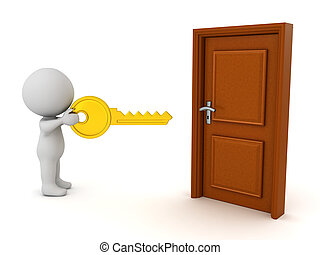 לִשְׁאוֹל
שׁוֹאֵל
שׁוֹאֶלֶת
שׁוֹאֲלִים
שׁוֹאֲלוֹת
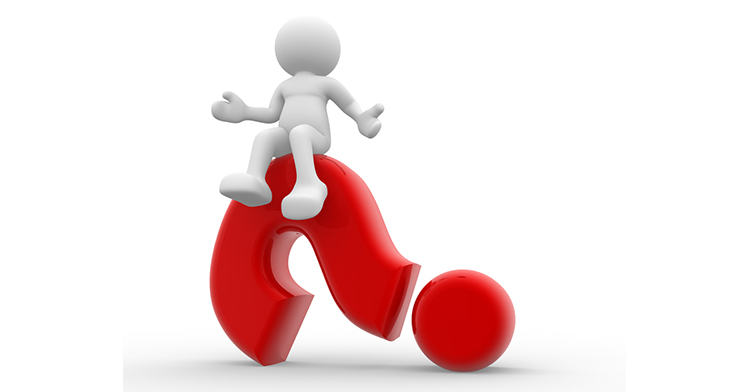 לִשְׁכּוֹחַ
שׁוֹכֵחַ
שׁוֹכַחַת
שׁוֹכְחִים
שׁוֹכְחוֹת
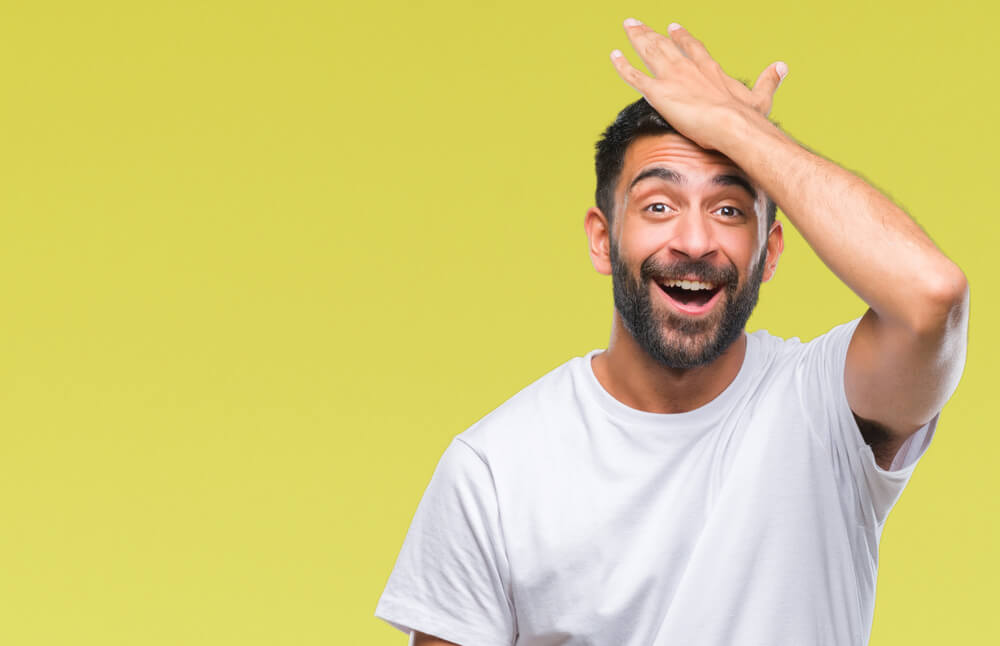 לִשְׂמוֹחַ
שָׂמֵחַ
שִׂמְחָה
שְׂמֵחִים
שְׂמָחוֹת
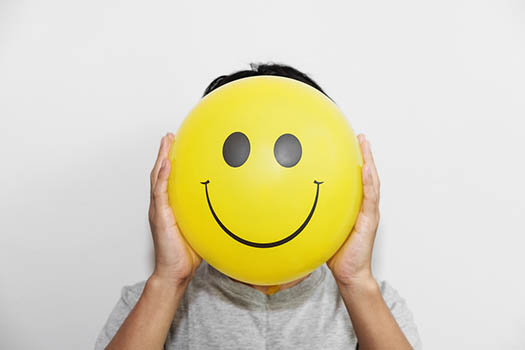 לִשְׁמוֹעַ
שׁוֹמֵעַ
שׁוֹמַעַת
שׁוֹמְעִים
שׁוֹמְעוֹת
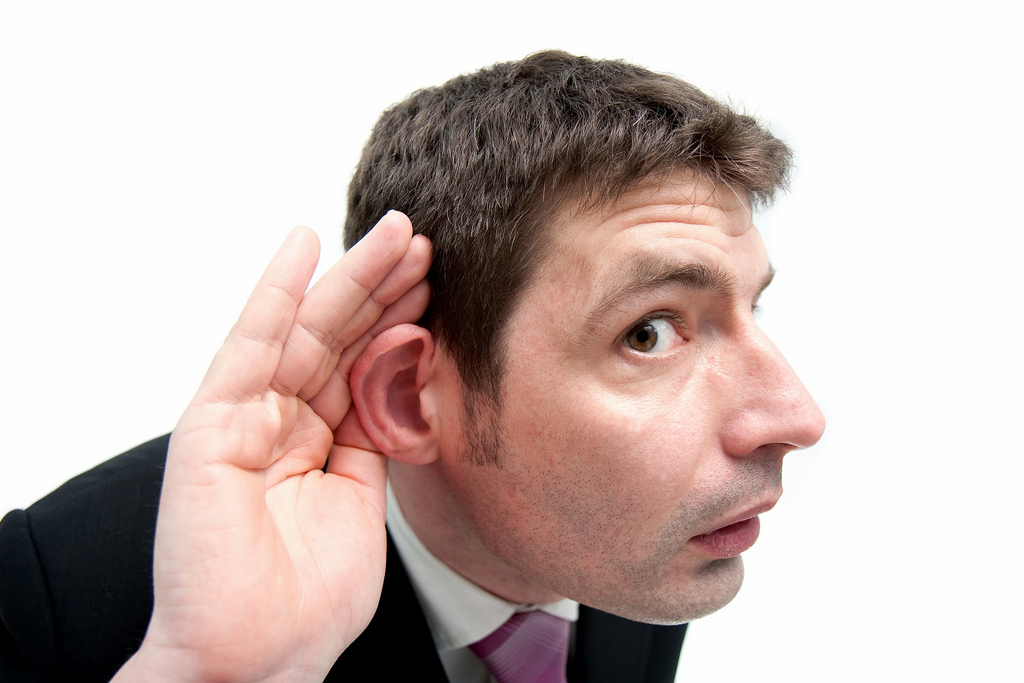 לָקַחַת
לוֹקֵחַ
לוֹקַחַת
לוֹקְחִים
לוֹקְחוֹת
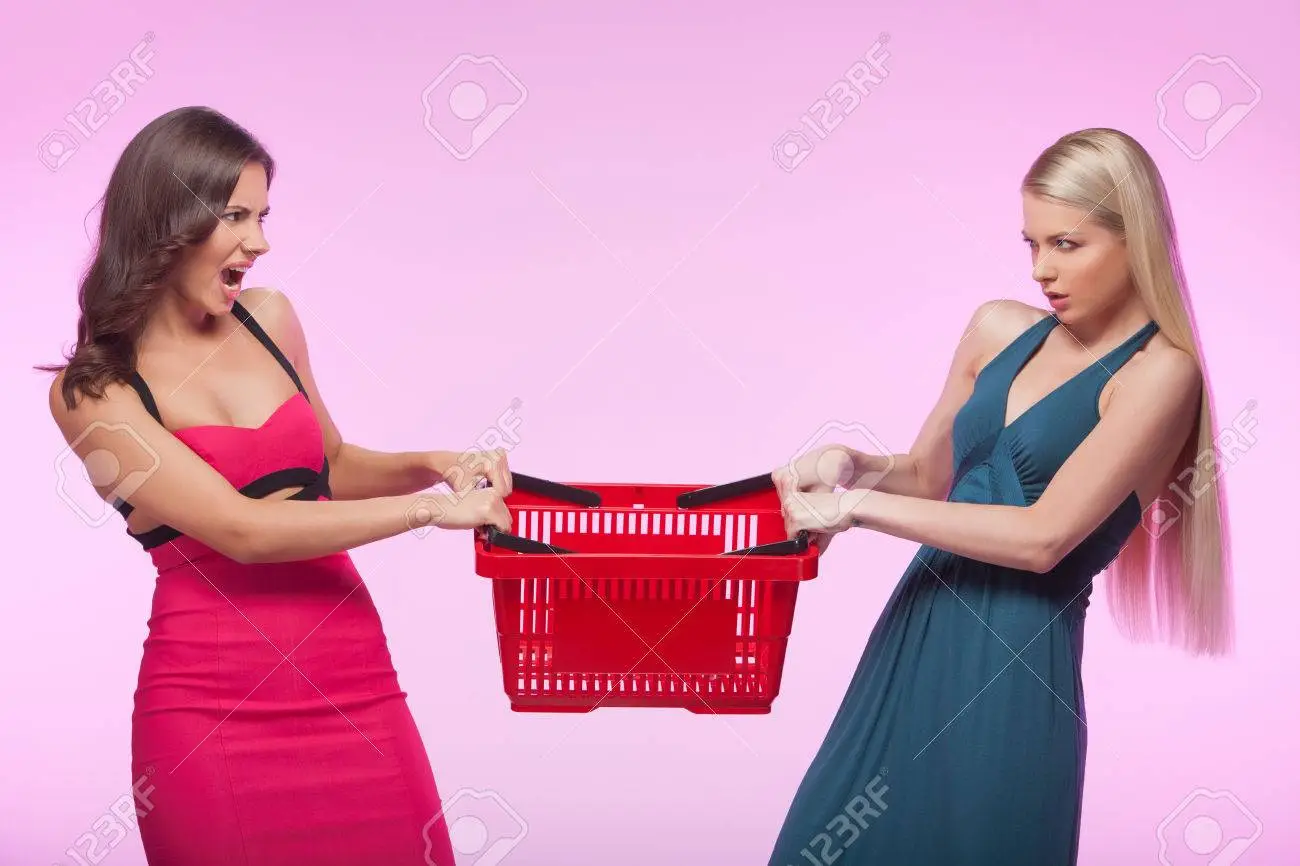 לִישׁוֹן
יָשֵׁן
יְשֵׁנָה
יְשֵׁנִים
יְשֵׁנוֹת
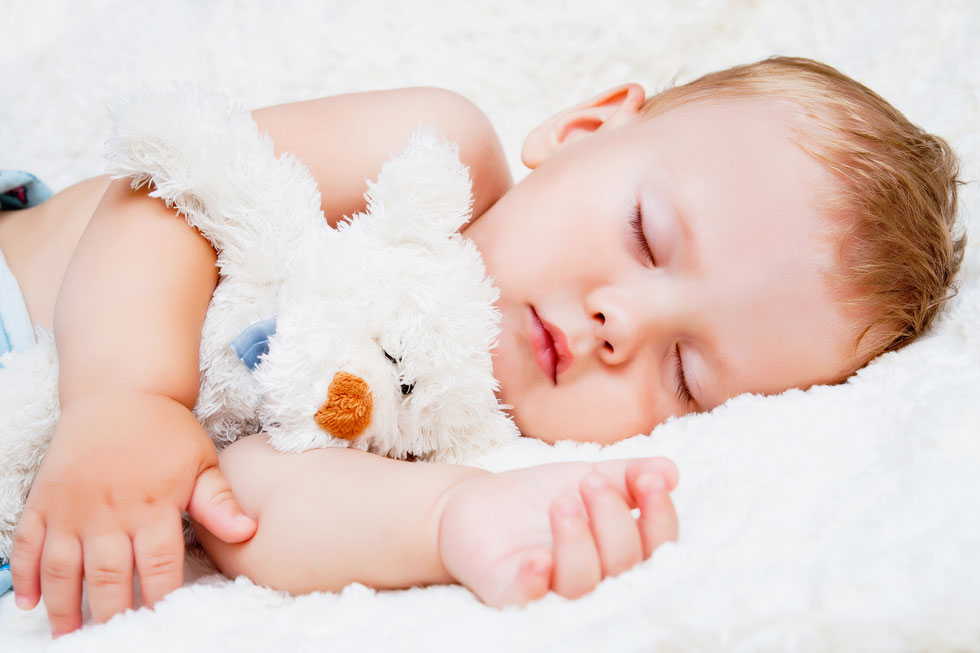 לַעֲלוֹת
עוֹלֶה
עוֹלָה
עוֹלִים
עוֹלוֹת
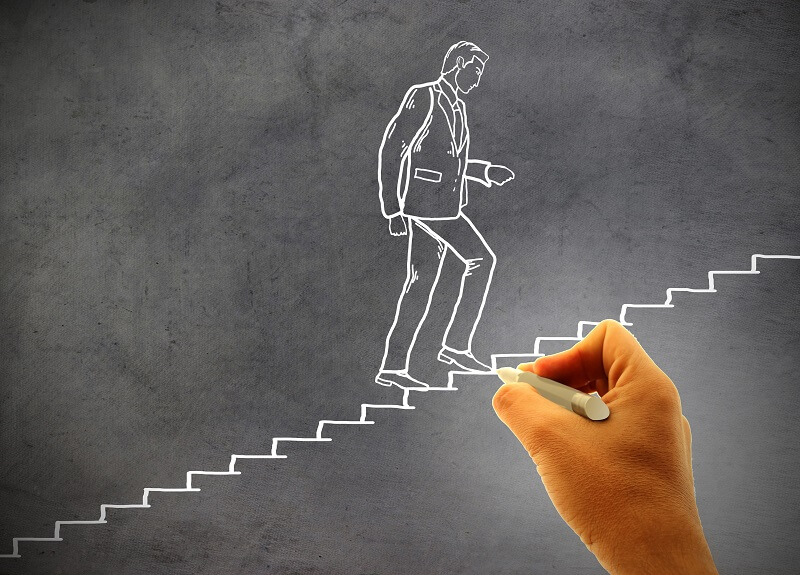 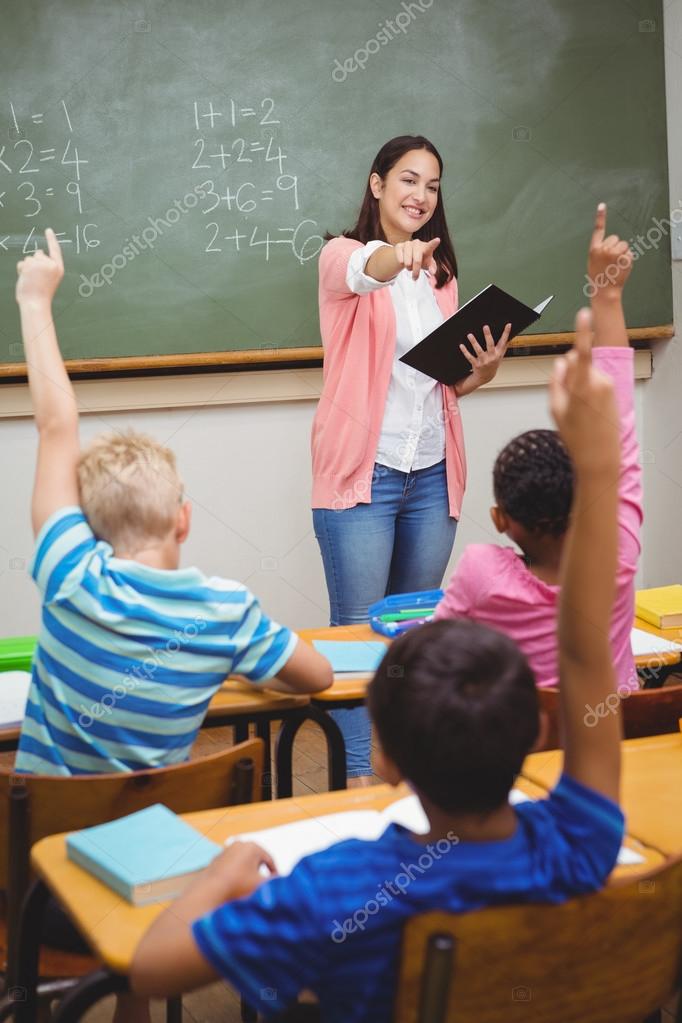 לַעֲנוֹת
עוֹנֶה
עוֹנָה
עוֹנִים
עוֹנוֹת
לָקוּם
קָם
קָמָה
קָמִים
קָמוֹת
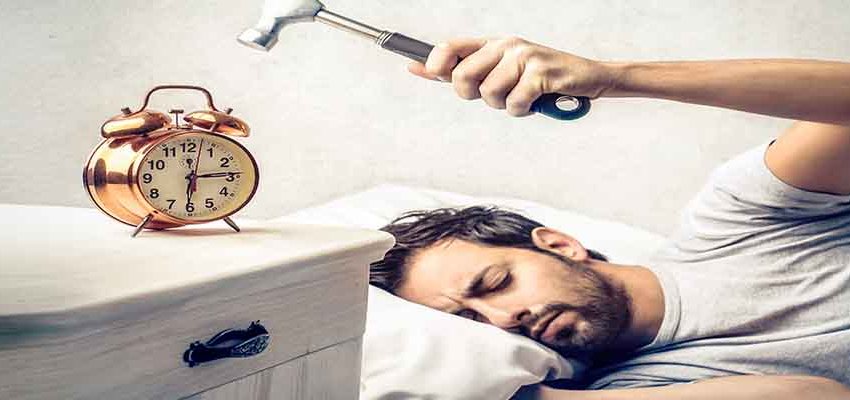 לָרוּץ
רָץ
רָצָה
רָצִים
רָצוֹת
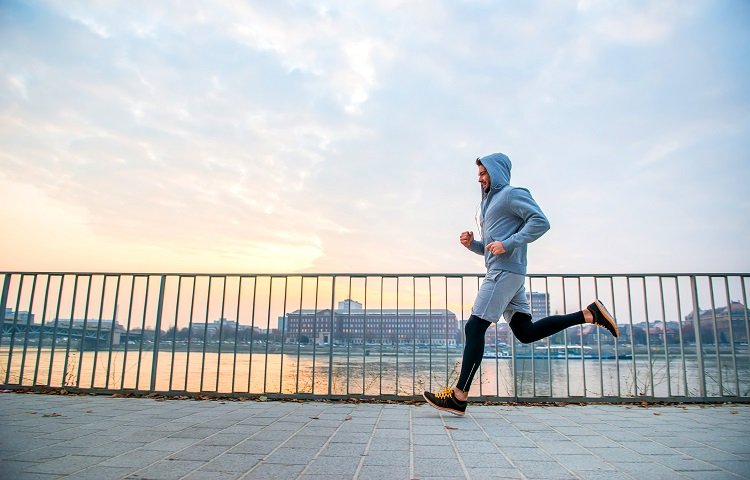 יָכוֹל
יְכוֹלָה
יְכוֹלִים
יְכוֹלוֹת
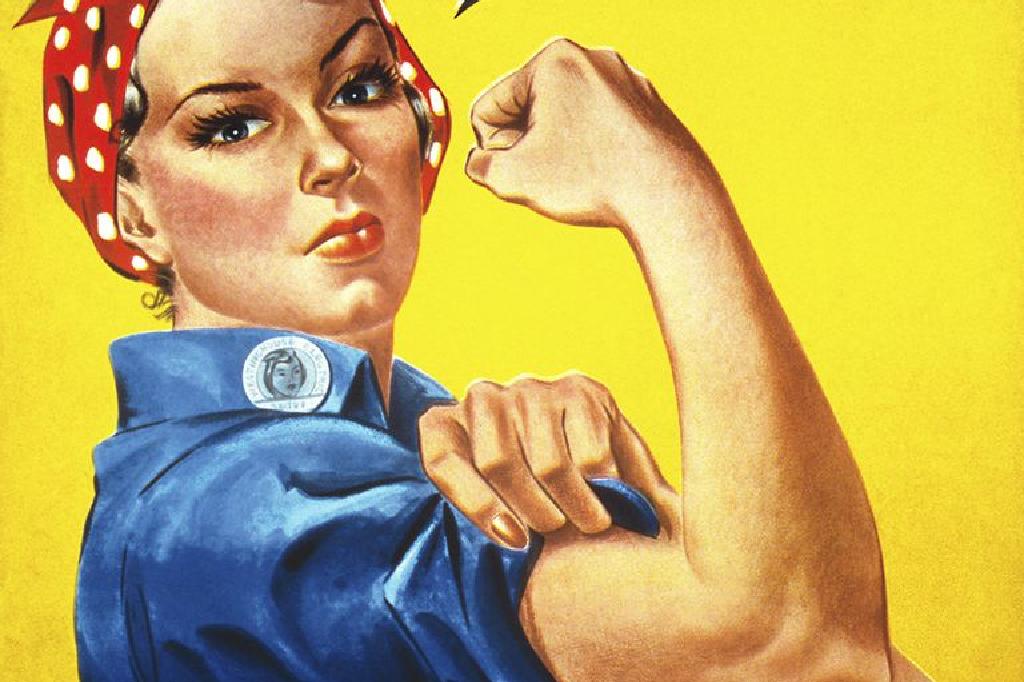 לְדַבֵּר
מְדַבֵּר
מְדַבֶּרֶת
מְדַבְּרִים
מְדַבְּרוֹת
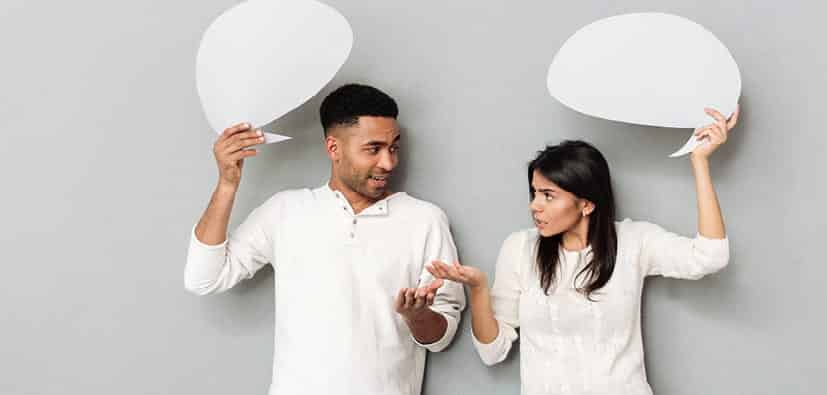 לְסַפֵּר
מְסַפֵּר
מְסַפֶּרֶת
מְסַפְּרִים
מְסַפְּרוֹת
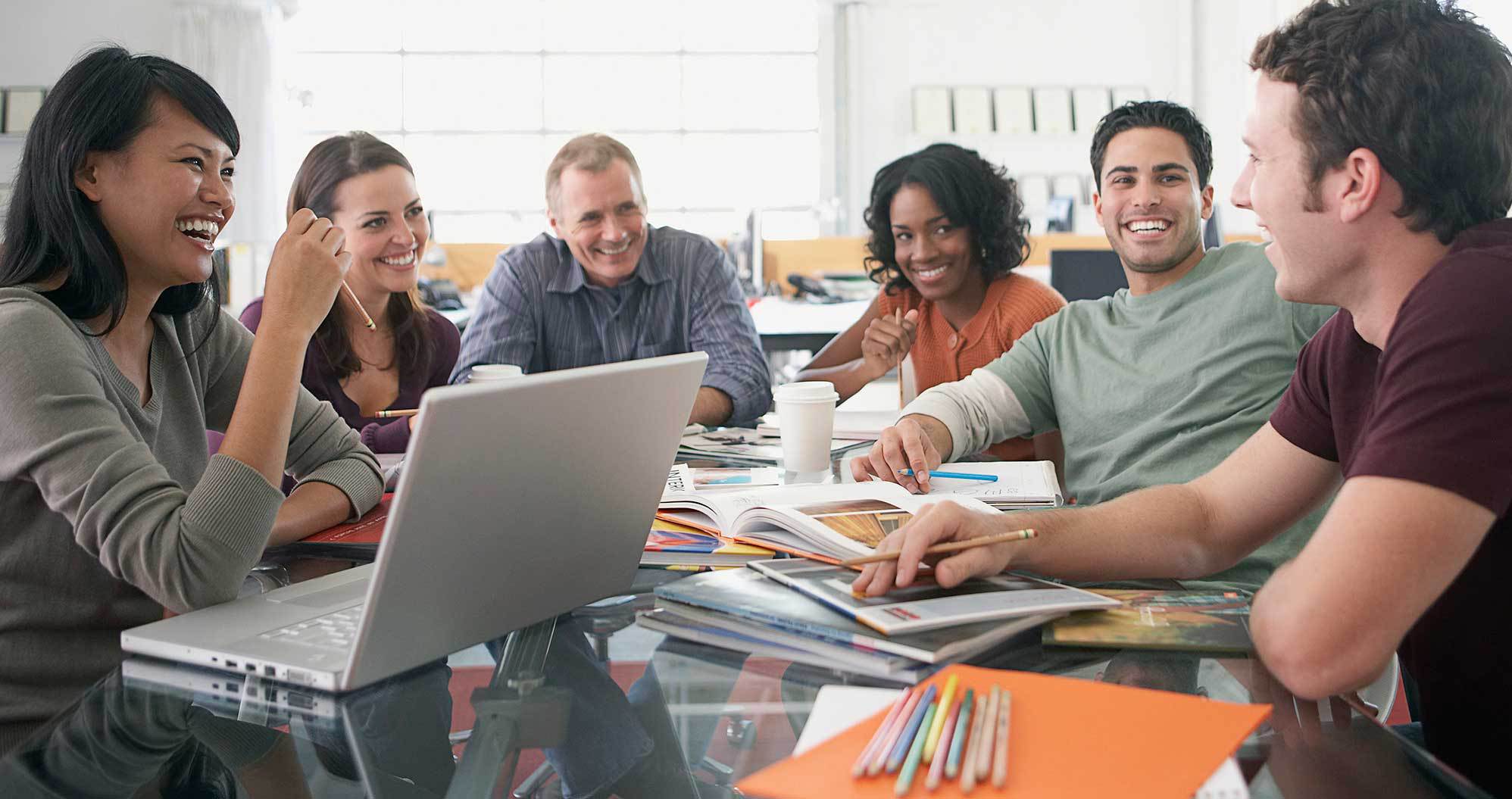 לוֹמַר - לְהַגִּיד
אוֹמֵר
אוֹמֶרֶת
אוֹמְרִים
אוֹמְרוֹת
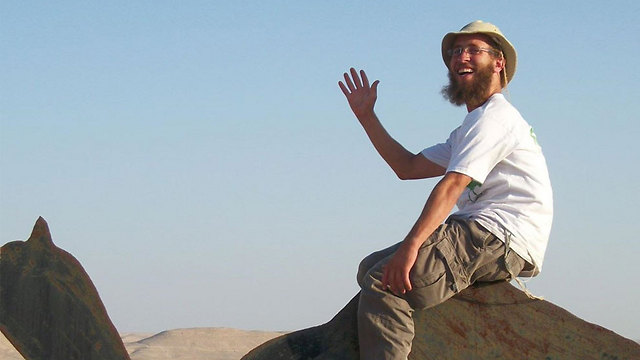